Morse Code Keys
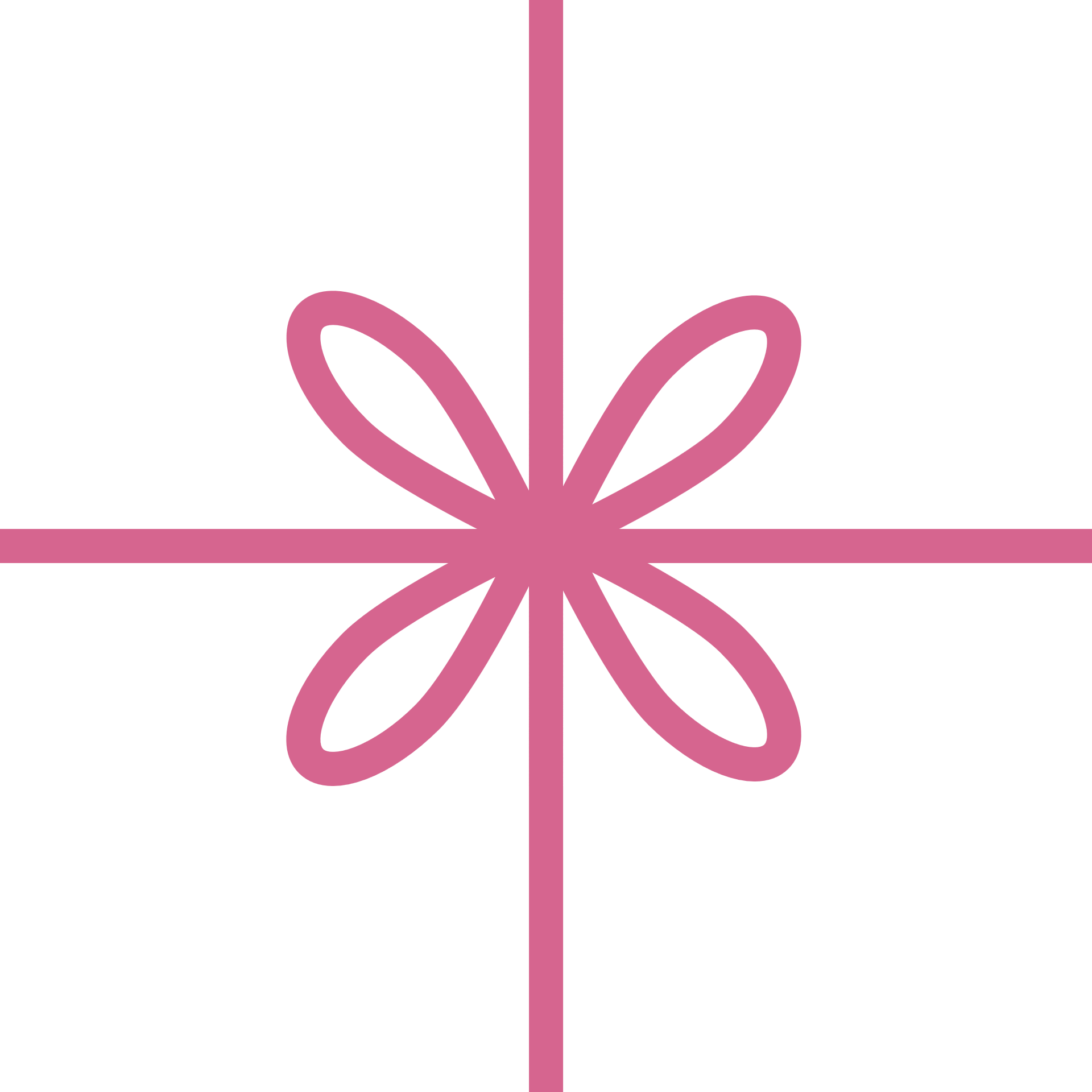 That I have known
J-38 Straight key
1945  Vibroflex
HD-1410 HeathKit Keyer
Bencher Paddle
With PVC Dust Cover
1935  Vibroflex (note extra weight)
1951 Vibroflex (w/extra weight) and                     carry case
Who was Ted McElroy?
Born 1901.  Became landline telegrapher Ted began work as a landline telegrapher at age 15.  Won many code copying contests.  ie 77 WPM.  Manufactured keys for many customers including US Military.
McElroy bug
Note the 3 connections
How to carry the Mcelroy key
Use as a straight key
Note the yellow wire.
That’s             All                     Folks